MEF UNIVERSITY
A Leader in Innovation in Higher Education in Turkey
Metin Yılmaz, PhD
October 2023
MEF : A Leader in Innovation
Innovative Tools and Technologies Used by MEF
Higher Education
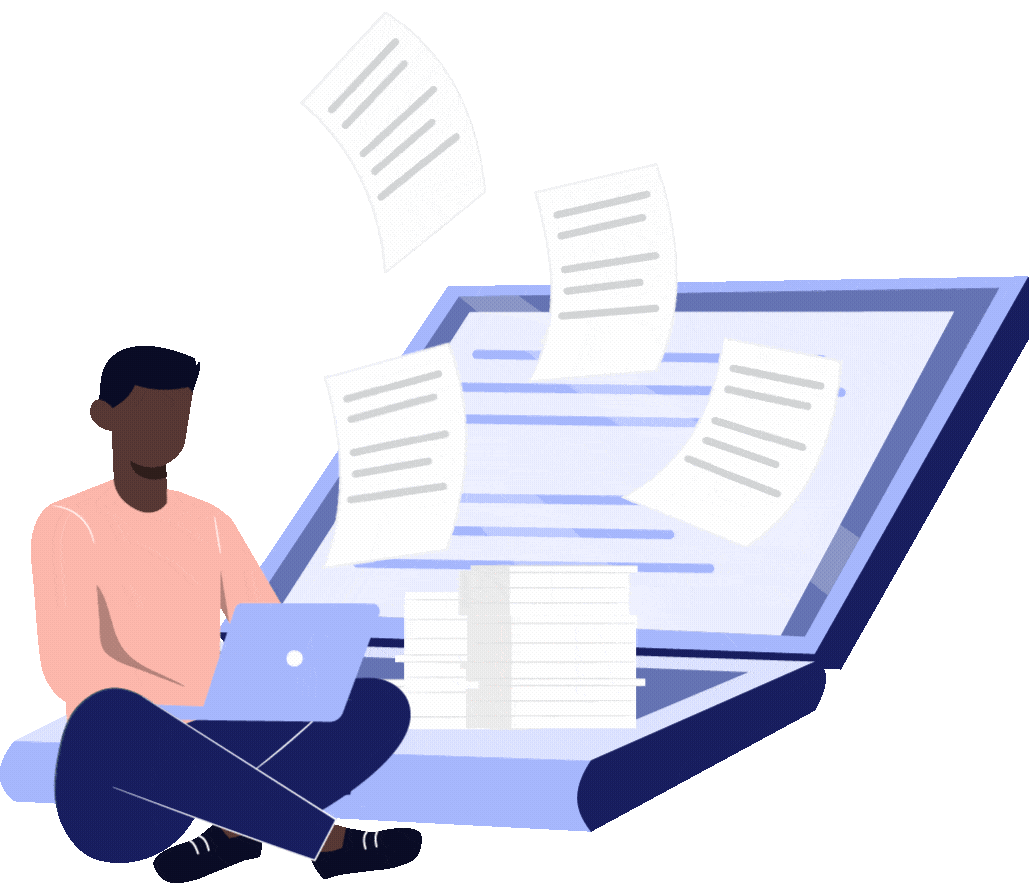 Research
Services to the Society
University Students Satisfaction Survey-2023
MEF University consistently ranks among the top 10 universities in Turkey in terms of student satisfaction.
MEF is ranked 6th among 200 universities in Turkey in 2023
47.761 students both from state and private universities participated in 2023 survey
MEF Innovation Hub in Istanbul
At the center of the Turkish startup eco-system
DIGITAL LEARNING AT 
MEF UNIVERSITY
FLIPPED LEARNING
FLIPPED LEARNING
Student-Centric Learning:
Students choose career-aligned topics.
Increased autonomy in their educational journey.

Enhanced Employability:
Graduates earn micro-credentials.
Stronger connections between academia and industry.

Modern Educational Approaches:
Aligns MEF's education with digital age learning paradigms.

Lifelong Learning:
Emphasis on continuous, including informal, learning.
WHAT IS THE PLE PROGRAM?
The PLE provides students
with the opportunity to gain
university credits and
micro-credential
certificates via MOOC-based courses.
200 courses of MEF's selection
CAREER ACADEMY
+21 micro credential more to be added
3-5 courses usually equal to one elective course at MEF in terms of ECTS value
COURSERA GUIDED PROJECT
+300 courses
Count of Students
Faculty of Engineering
Faculty of Economics, Administrative and Social Sciences
267
Faculty of Arts Design and Architecture
163
Alumni
77
Faculty of Law
75
64
Faculty of Education
29
Graduate School
25
Academic Staff
25
4
Admin Staff
0
100
200
300
Learning Hours
Introduction to Psychology
Game Design and Development 1: 2D Shooter
Introduction to Abnormal Psychology
Moral Foundations of Politics
266
247
Foundations of Digital Marketing and E-commerce
205
The Modern World, Part One: Global History from 1760 to 1910
179
The Modern World, Part Two: Global History since 1910
178
177
The Science of Well-Being
166
Python for Data Science, AI & Development
164
Introduction to Virtual Reality
163
156
Leadership in 21st Century Organizations
153
Social Psychology
146
Foundations of User Experience (UX) Design
144
143
Economics of Money and Banking
137
Understanding the Brain: The Neurobiology of Everyday Life
0
100
200
300
As part of MEF's partnership with edX, MEF users have access to 130+ courses.
Count of Students
Faculty of Engineering
Faculty of Arts Design and Architecture
180
Faculty of Economics, Administrative and Social Sciences
78
61
Alumni
58
Faculty of Law
43
Faculty of Education
16
7
Academic Staff
7
Graduate School
1
Admin Staff
0
50
100
150
200
Learning Hours
CitiesX: The Past, Present and Future of Urban Life
Python Basics for Data Science
Using Python for Research
548
The Health Effects of Climate Change
261
Indigenous Peoples' Rights
154
Introduction to Data Science
146
130
Improving Your Business Through a Culture of Health
129
Global Housing Design
113
Masterpieces of World Literature
112
96
Rethink the City: New approaches to Global and Local Urban Challenges
90
Leaders of Learning
84
Let’s Get Personal: Working with Personality Type
82
81
Supply Chain Fundamentals
78
Supply Chain Design
72
Engineering Design for a Circular Economy
0
200
400
600
Fits MEF University's mission:
Flipped Learning;
Digital learning;
Fostering leading professionals;
Lifelong learning.
Count of Student
Faculty of Engineering
Faculty of Education
299
Faculty of Economics, Administrative and Social Sciences
110
Alumni
94
72
Faculty of Arts Design and Architecture
31
Faculty of Law
29
Academic Staff
23
9
Graduate School
3
Admin Staff
0
100
200
300
Learning Hours
SOLIDWORKS 2022 Essential Training
Data Science Foundations: Fundamentals (2016)
Google Sites Essential Training
158
Gamification of Learning
117
Artificial Intelligence and Business Strategy
40
Ethics and Law in Data Analytics
38
38
Learning to Teach Online (2019)
32
Revit 2023: Essential Training for Architecture (Imperial and Metric)
32
Data Science Foundations: Fundamentals (2019)
29
29
Teaching with Technology
26
Teaching Techniques: Blended Learning
24
Introduction to Data Structures & Algorithms in Java
21
17
Learning Everyday Math
17
Effective Listening
17
3ds Max 2021 Essential Training
100
200
0
50
150
Quality difference between YouTube videos (mostly amateur) and LinkedIn Learning videos:
Departments that program use it a lot:
Computer Engineering
Industrial Engineering

4th year students use it the most;
Alumni use it;
Used for micro-learning (Lots of ZERO COURSE completions with HIGH VIDEO completions)
COURSERA GUIDED PROJECT
Coursera offers what are known as "Guided Projects." These projects are hands-on experiences designed to provide learners with the opportunity to apply specific skills or knowledge in a practical, task-oriented context.
During a guided project, learners are led step-by-step through the completion of a task or the creation of a deliverable, such as building a data visualization, designing a website, or analyzing a dataset.
Benefits for Students:
Skill Application: Lets students apply theoretical knowledge practically.
Guidance: Offers step-by-step instructions, great for beginners.
Portfolio Building: Produces tangible results students can showcase.
Quick and Relevant: Often completed in a few hours with real-world applicability.
Flexible: Students can learn at their own pace.
Count of Department
COURSERA GUIDED PROJECT
Faculty of Engineering
Faculty of Economics, Administrative and Social Sciences
112
Faculty of Education
23
Academic Staff
16
8
Graduate School
5
Admin Staff
4
Faculty of Arts Design and Architecture
2
1
Faculty of Law
0
25
50
75
100
125
Learning Hours
Create Your First Chatbot with Rasa and Python
COURSERA GUIDED PROJECT
Introduction to Advance Features in Rasa Chatbot Framework 2
Spreadsheets for Beginners using Google Sheets
60.35
Agile Projects:  Developing Tasks with Taiga
39.06
Scrum Team Building Using Games and Interactive Tools
18.95
Use Python Unit Test to Demonstrate TDD
18.69
18.22
Visualize Project Milestones with Gantt Charts in Miro
14.66
Agile Projects: Creating User Stories with Value in Taiga
10.77
Apply Fibonacci Scales to Agile Project Estimation in Miro
10.4
9.08
Business Strategy: Business Model Canvas Analysis with Miro
6.99
Project Scheduling:  Estimate Activity Durations
6.14
Computer Vision - Image Basics with OpenCV and Python
5.73
5.48
XG-Boost 101: Used Cars Price Prediction
5.42
Agile Projects: Develop Product Wireframe Prototypes in Miro
5.06
Create User Stories in Jira
0
25
50
75
The program aims to act as a bridge between industry and academia within the scope of training and developing new talents.

The Huawei certificate, students participating in the program  have the chance to attend master classes, seminars, competitions, and similar events in Turkey and around the world. 

Participating students also have access to the latest online Huawei resources on 5G, artificial intelligence, IoT, and cloud computing technologies.
Students from MEF University, particularly those in the Computer Engineering Department, favor the Huwasi learning program.
Number of students completed
HCSA-Sales-IP Network Certification
HCSA- Sales- Smart PV
HCIA-Cloud Service V3.0 Course
Computer Networks Course
HCIA-Cloud Computing V4.0 Course
HCSA-Presales-IP Network Certification
HCSA-Sales-Transmission & Access
Huawei ICT Competition 2022-2023 Regional Exam for CEE＆Nordic - Cloud Track
Innovation Competition Learning Space
0
2
4
6
8
60%
50%
40%
40%
30%
How would you evaluate the quality of the courses offered on MOOC platforms (Coursera, edX etc.)?
20%
20%
49.19%
55.66%
10%
41.62%
41.04%
0%
0%
Very Bad
Very Bad
Bad
Bad
Good
Good
Very Good
Very Good
6.49%
2.83%
2.70%
0.47%
n=125 Alumni
n=184 Students
60%
50%
40%
40%
30%
How effective do you find MOOCs in helping you acquire career-relevant skills ?
"Students grasp the value of microcredentials better once they get into the industry"
20%
20%
50.00%
10%
44.86%
37.84%
39.75%
0%
0%
Very Bad
Very Bad
Bad
Bad
Good
Good
Very Good
Very Good
10.81%
9.50%
6.49%
0.75%
n=125 Alumni
n=184 Students
THANK YOU